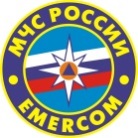 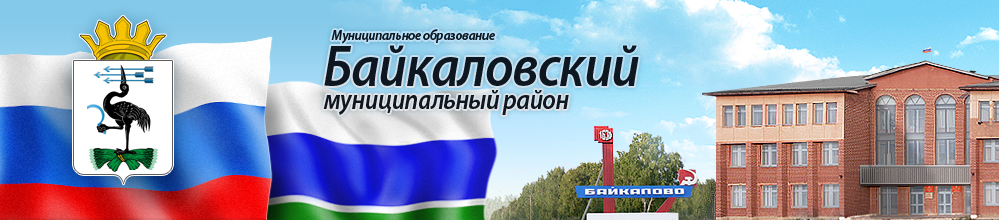 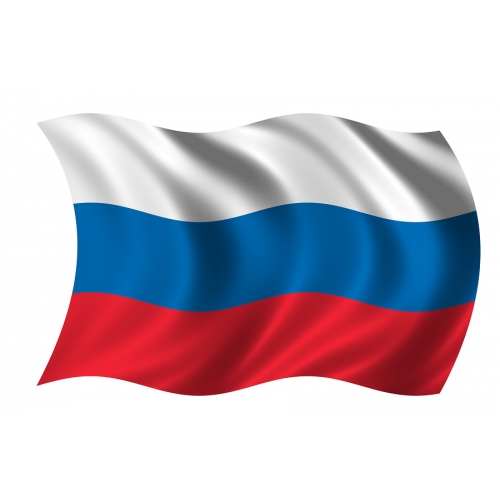 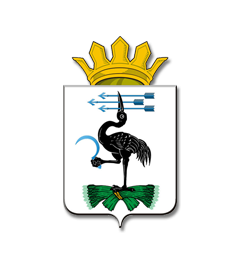 СЛУЖБЫ РСЧС
ПРЕДУПРЕЖДЕНИЕ, СПАСЕНИЕ, ПОМОЩЬ
ЭКСТРЕННОЕ РЕАГИРОВАНИЕ НА ЧС И ПРОИСШЕСТВИЯ
ПРОГНОЗИРОВАНИЕ, ПРЕДУПРЕЖДЕНИЕ, ЛИКВИДАЦИЯ ЧС И ПРОИСШЕСТВИЙ
ЗАКРЕПЛЕНИЕ СЛУЖБ РСЧС ЗА РУКОВОДИТЕЛЯМИ АДМИНИСТРАЦИИ
ЕДИНАЯ ДЕЖУРНО-ДИСПЕТЧЕРСКАЯ СЛУЖБА (ЕДДС)
Байкаловского района Свердловской области
ЕДДС - это орган повседневного управле­ния единой государственной системы преду­преждения и ликвидации чрезвычайных ситу­аций муниципального уровня.
Основные задачи ЕДДС:
прием от населения и организаций сооб­щений об угрозе или факте возникновения ЧС (происшествия);
анализ и оценка достоверности поступив­шей информации, доведение ее до ДДС, в компетенцию которой входит реагирование на принятое сообщение;
сбор и обработка данных необходимых для подготовки и принятия решений по преду­преждению и ликвидации ЧС (происшествий), а также контроля их исполнения;
уточнение и корректировка действий привлеченных дежурно-диспетчерских служб по реагированию на вызовы (сообщения о происшествиях), поступающие по единому номеру «112»;
контроль результатов реагирования на вызовы (сообщения о происшествиях), поступившие по единому номеру «112» с территории муниципального образования.
Ознакомиться с Постановление администра­ции Байкаловского района от 10.07.2012г. № 447 «О создании Единой дежурно-диспетчерской службы Байкаловского муниципального района» можно на официальном сайте муниципального образования в сети «Интернет» по адресу: http://www.mobmr.ru
ОПРЕДЕЛЕНИЕ ФАКТОРОВ РИСКА

На территории каждого муниципального района существуют факторы риска, связанные:
с географическим положением;
с влиянием природных факторов;
с наличием индустриальных узлов и круп­ных производственных предприятий (ПОО);
с развитостью социальной, транспортной и коммунальной инфраструктуры;
и другими факторами способствующими возникновению источников риска.
В Байкаловском районе определены 10 факторов риска связанные с природными условиями и техногенными процессами жизне­деятельности населения.
Основные цели создания Служб РСЧС
1. Решение вопросов взаимодействия орга­нов управления, сил и средств муниципально­го звена ТП РСЧС при реагировании на риски возникновения ЧС.
2. Реализация в повседневной деятельности, прогнозирования и предупреждения происше­ствий и ЧС (рисков), которые закреплены за соответствующими службами.
3. Оптимизация работы ЕДДС с целью повы­шения гарантированного реагирования на ЧС (происшествия).
4. Определение персональной ответствен­ности руководителей органов управления, в полномочия которых входят вопросы преду­преждения и ликвидации ЧС.
Служба РСЧС – это нештатное организационно-техническое объединение органов управления, сил и средств подразде­лений федеральных органов исполнительной власти, органов исполнительной власти субъ­екта РФ, органов местного самоуправления и организаций (независимо от форм собствен­ности), осуществляющих свою деятельность на территории муниципального образования, в компетенцию которых входят вопросы пред­упреждения и ликвидации ЧС.
Ознакомиться с основными принципами органи­зации деятельности Служб РСЧС можно на офици­альном сайте Главного управления МЧС России по Свердловской области: WWW.gu@mchs96.ru
Ознакомиться с Постановлением администра­ции Байкаловского района от 01.12.2017г. № 480 «О функционировании муниципального звена Байкаловского района территориальной подсисте­мы единой государственной системы предупре­ждения и ликвидации чрезвычайных ситуаций Свердловской области» можно на официальном сайте муниципального образования в сети «Интернет» по адресу: http://www.mobmr.ru
ЭТИ ТЕЛЕФОНЫ ДОЛЖЕН ПОМНИТЬ КАЖДЫЙ ЖИТЕЛЬ
ТЕЛЕФОНЫ ЭКСТРЕННЫХ (АВАРИЙНО - СПАСАТЕЛЬНЫХ) СЛУЖБ БАЙКАЛОВСКОГО РАЙОНА
(Свердловской области)
По всем вопросам не надлежащего исполне­ния законодательства Российской Федерации, нормативно-правовых актов Свердловской области и Байкаловского района в вопросах профилактики, предупреждения, спасения и оказания помощи при возникновении чрезвы­чайных ситуаций и происшествий просим обращаться: 
в Администрацию МО Байкаловский муниципальный район  тел. (34362)20-151
    в отдел ГО и ЧС администрации МО Байкаловский муниципальный  район 
тел.: (34362) 2-06-85.
УВАЖАЕМЫЕ   СОГРАЖДАНЕ!